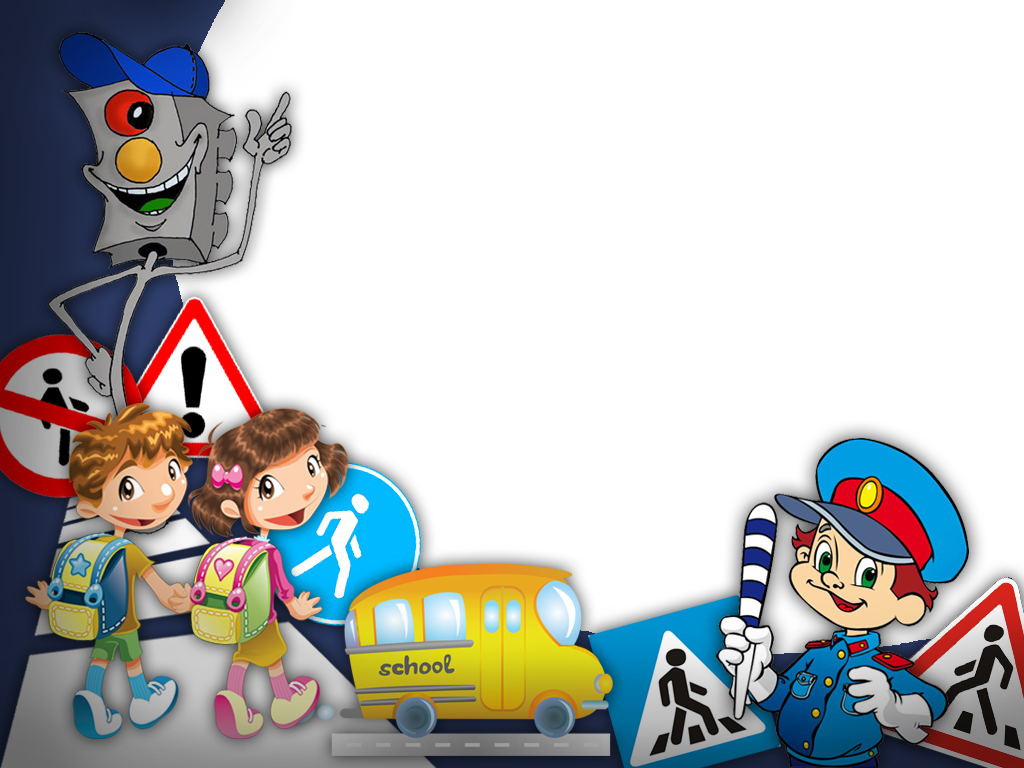 МБДОУ «Детский сад «Полянка» п. Андреево»
Интерактивная игра
«Азбука дорожных знаков для детей дошкольного возраста»
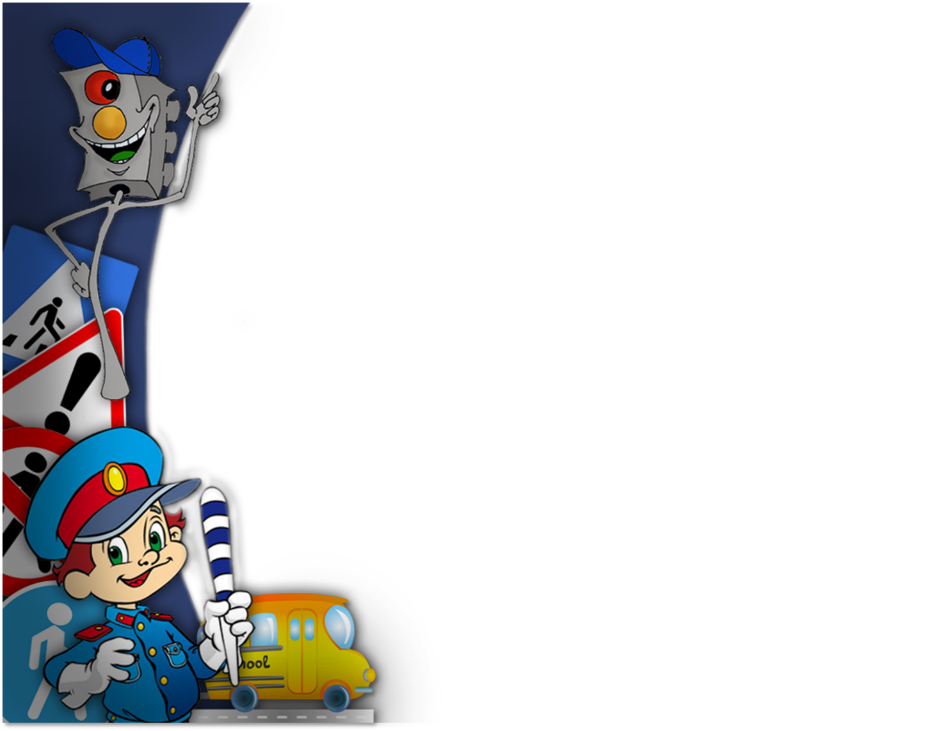 Мы - важные знаки,
Дорожные знаки.
На страже порядка стоим.
Вы правила знайте
И их соблюдайте,
А мы вам помочь поспешим.
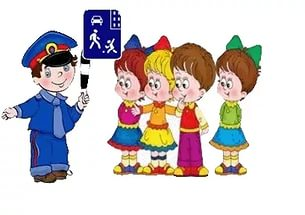 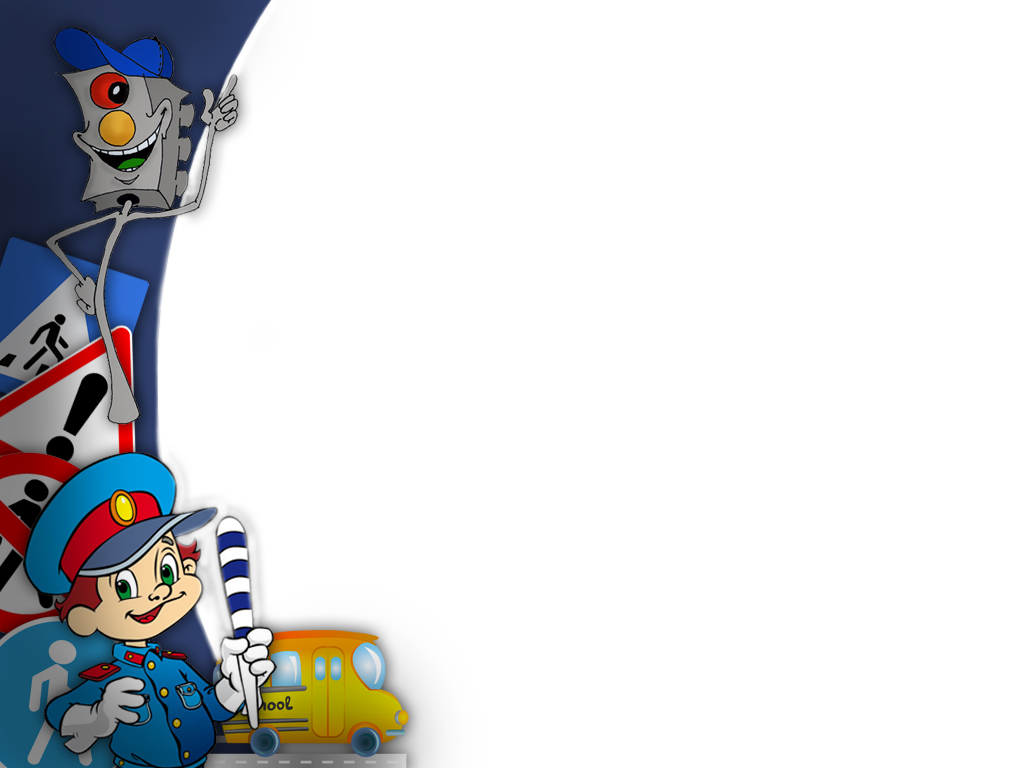 Первым делом нужно нам
Посмотреть по сторонам:
Слева, справа путь свободен?
Значит, смело переходим!
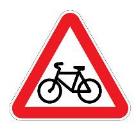 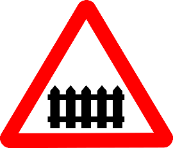 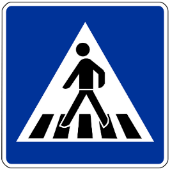 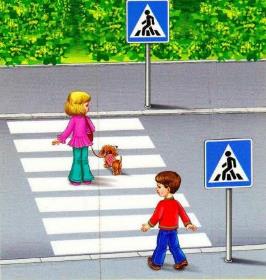 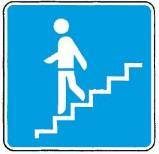 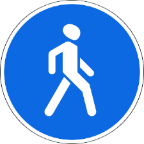 Найди знак «Пешеходный переход»
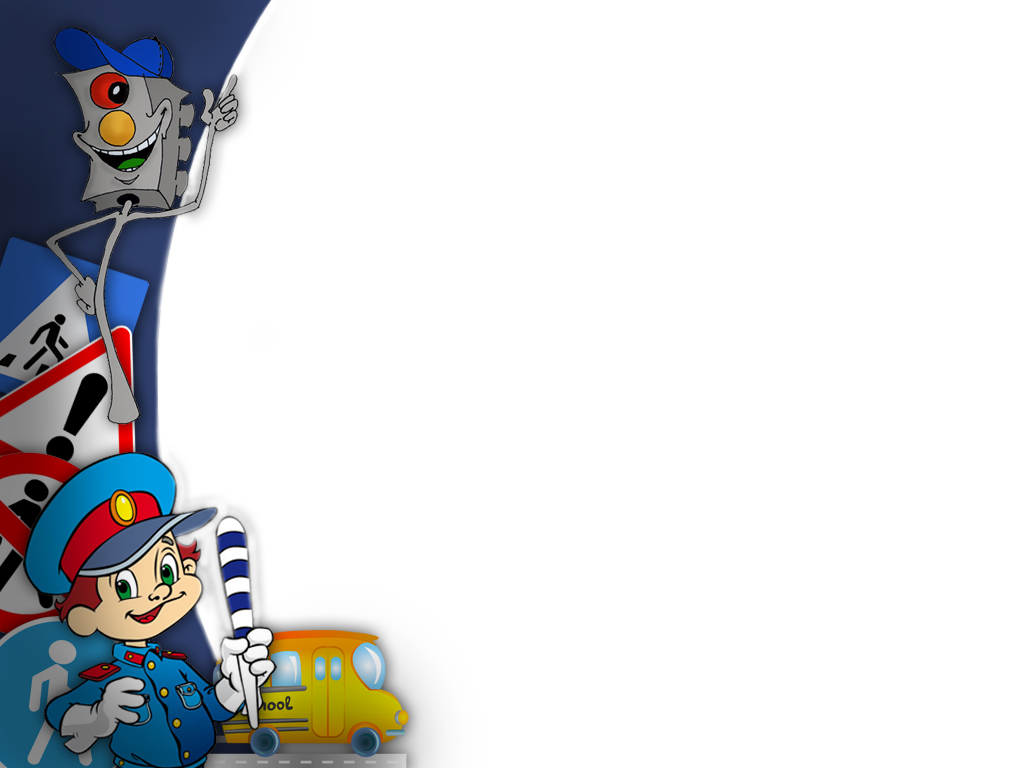 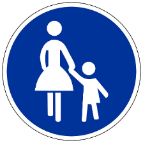 Эй, водитель осторожно!
Ехать быстро невозможно.
Знают люди все на свете-
В этом месте ходят дети!
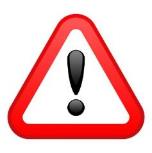 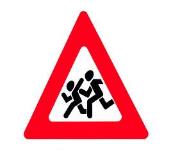 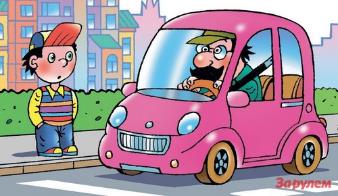 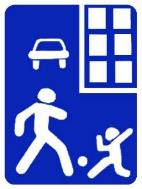 Найди знак «Осторожно дети!»
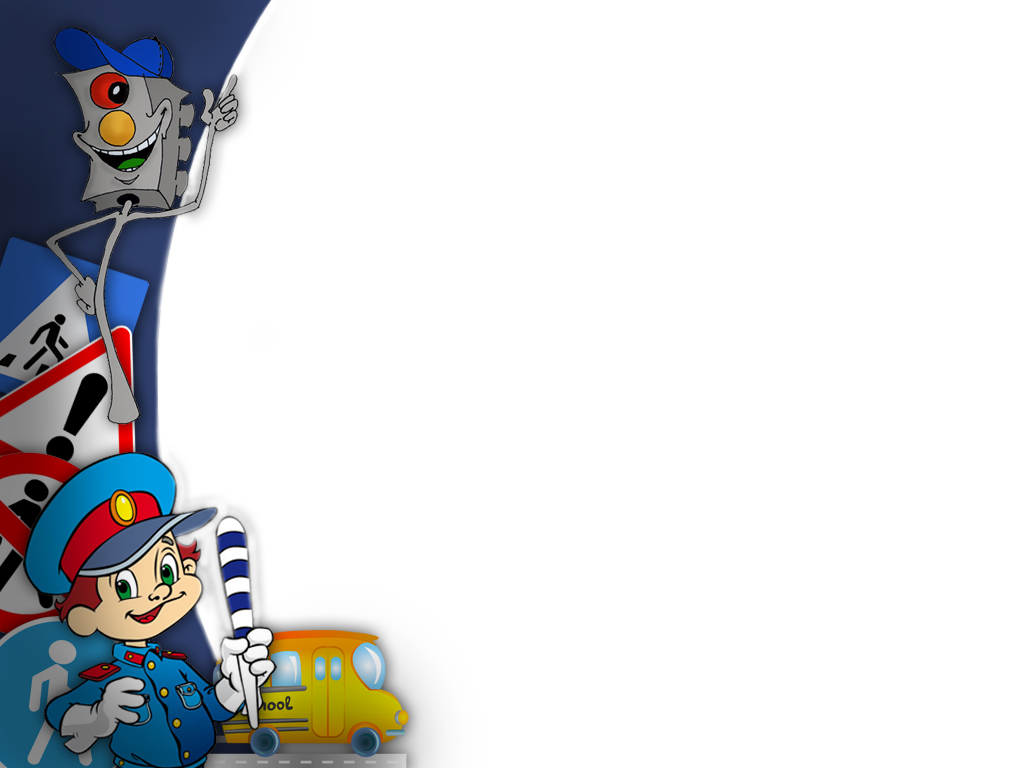 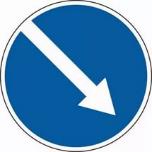 Если транспорт тут и там,
Перейти так сложно нам!
Пусть на помощь здесь придет
Нам подземный переход!
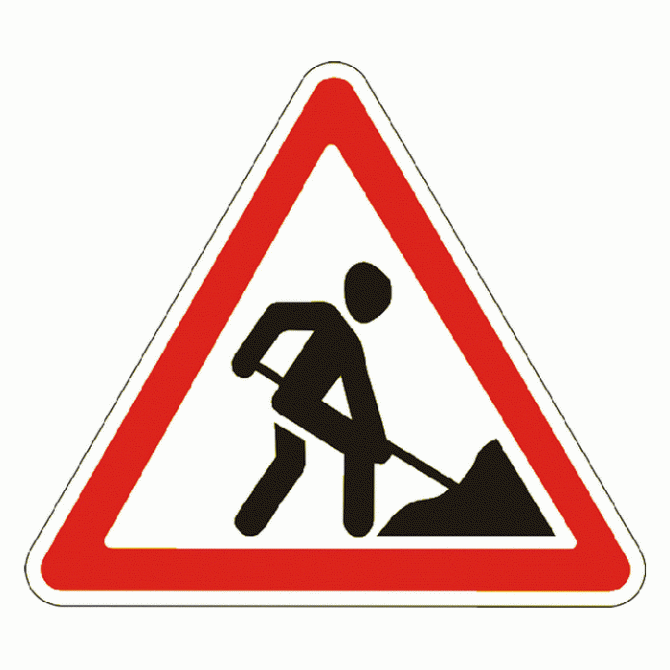 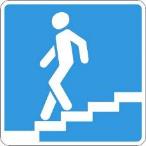 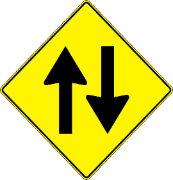 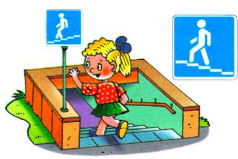 Найди знак «Подземный переход»
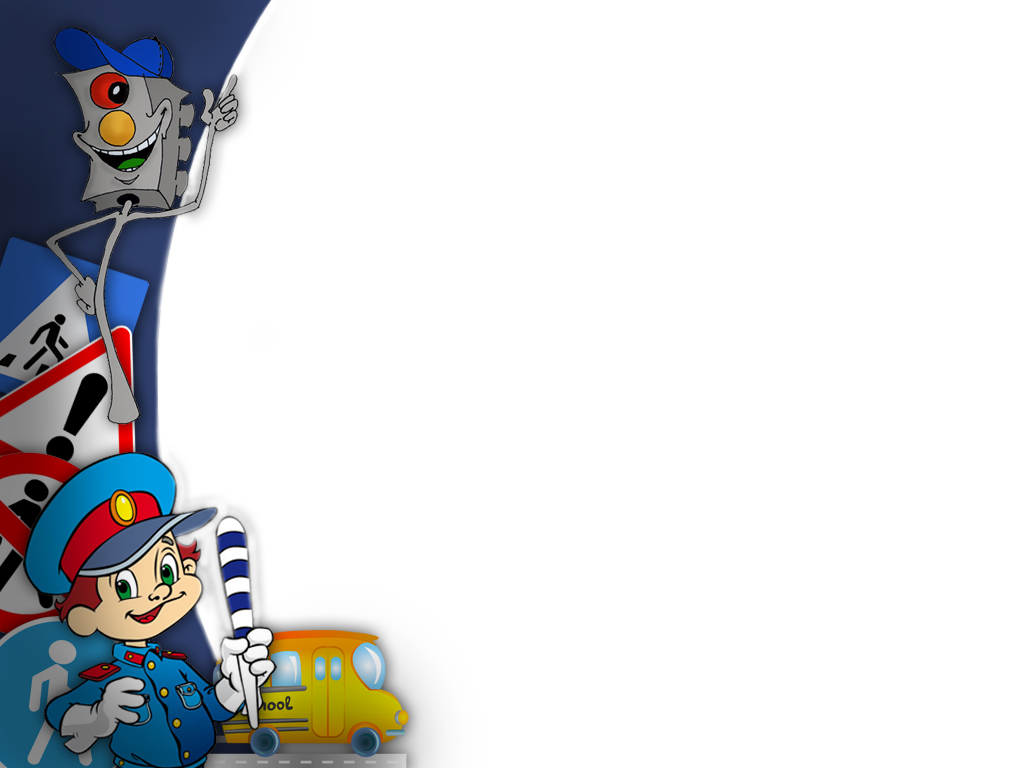 В дождь и в ясную погодуЗдесь не ходят пешеходы.Говорит им знак одно:«Вам ходить запрещено!»
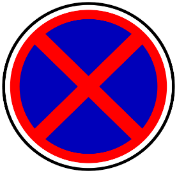 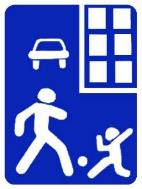 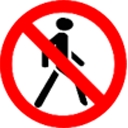 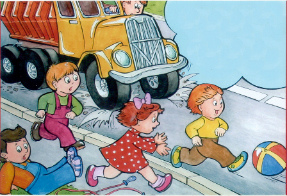 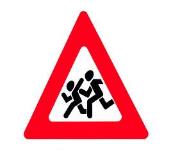 Найди знак «Движение пешеходов запрещено»
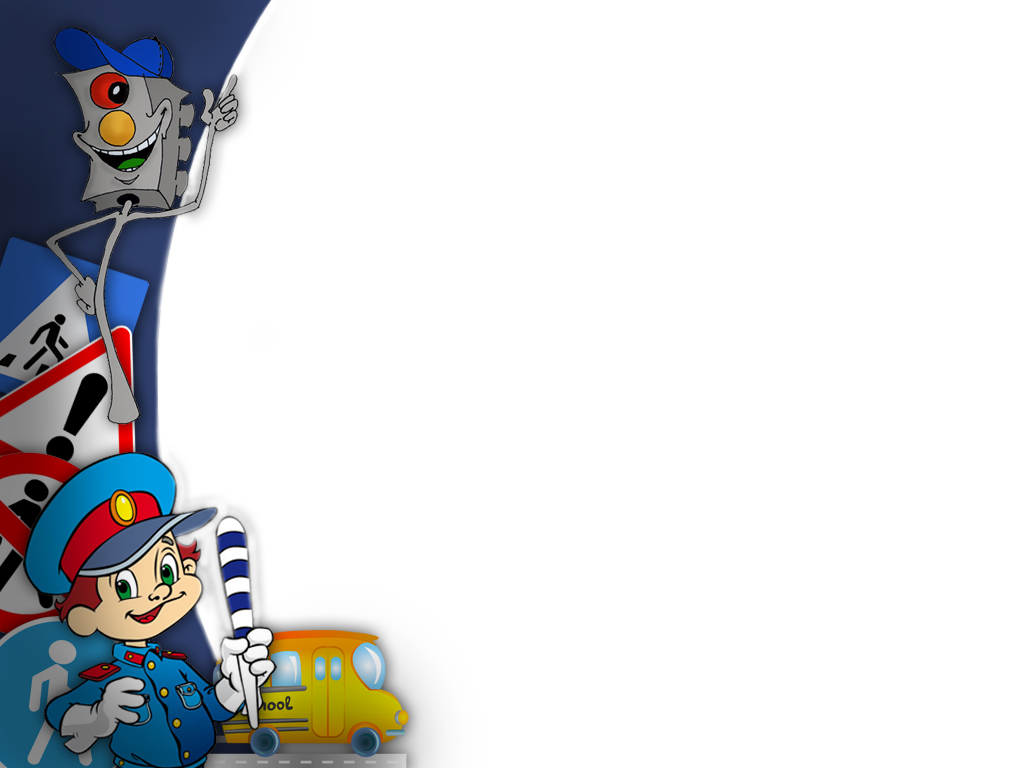 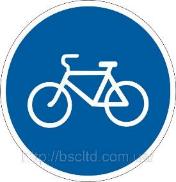 Знак запомните, друзья,
И родители, и дети:
Там, где он висит, нельзя
Ездить на велосипеде!
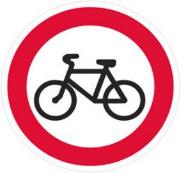 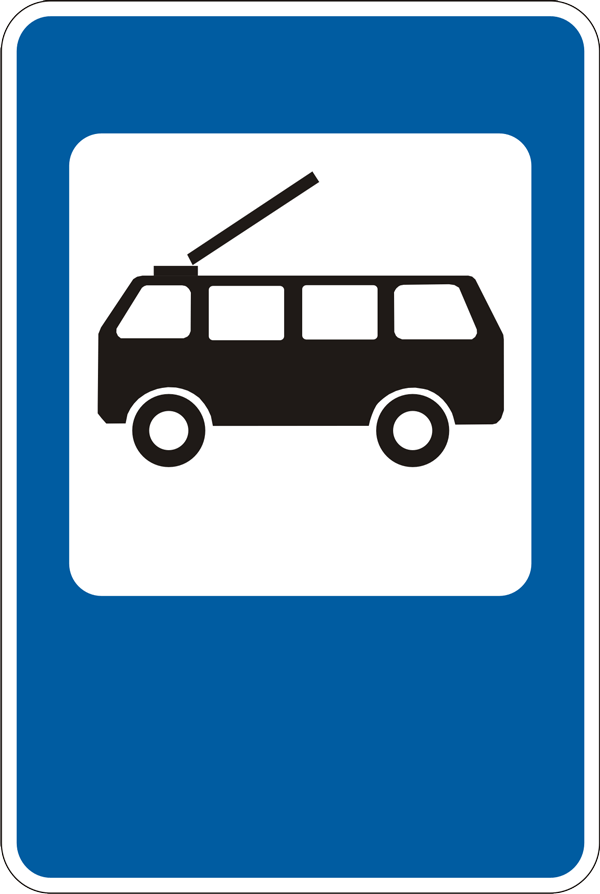 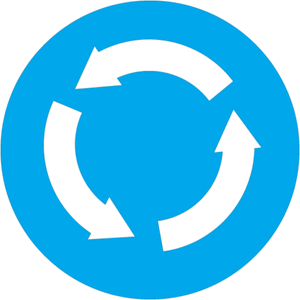 Найди знак «Движение на велосипедах запрещено»
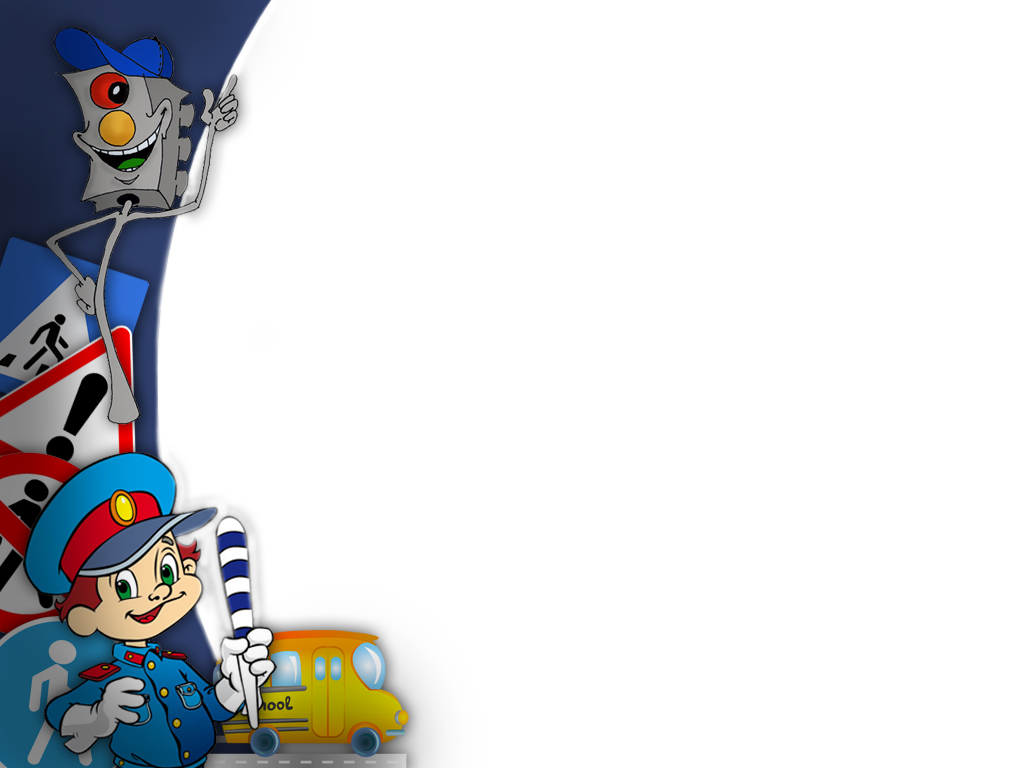 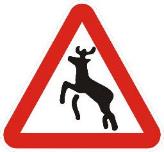 Бродят посреди дорогиЛоси, волки, носороги.Ты, водитель, не спеши,Пусть сперва пройдут ежи!
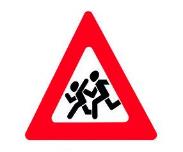 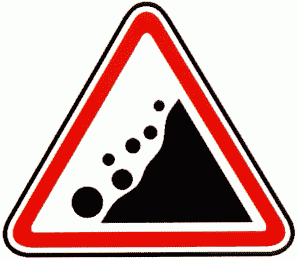 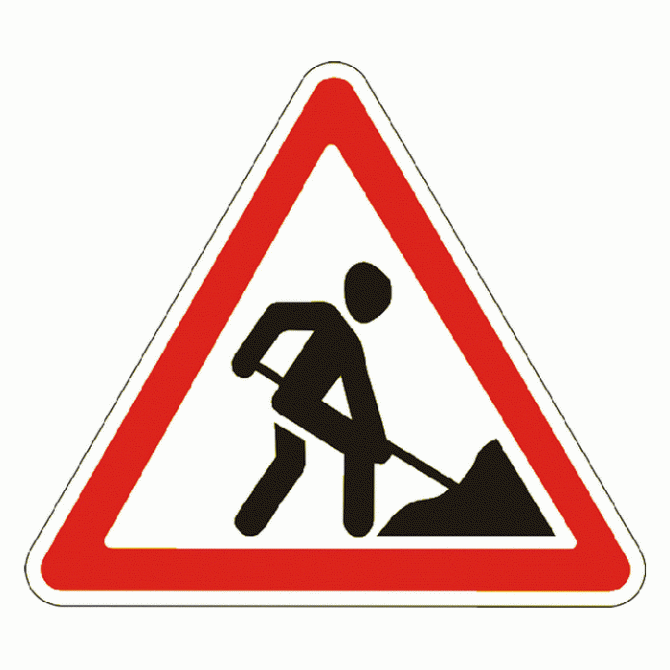 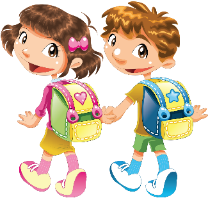 Найди знак «Дикие животные»
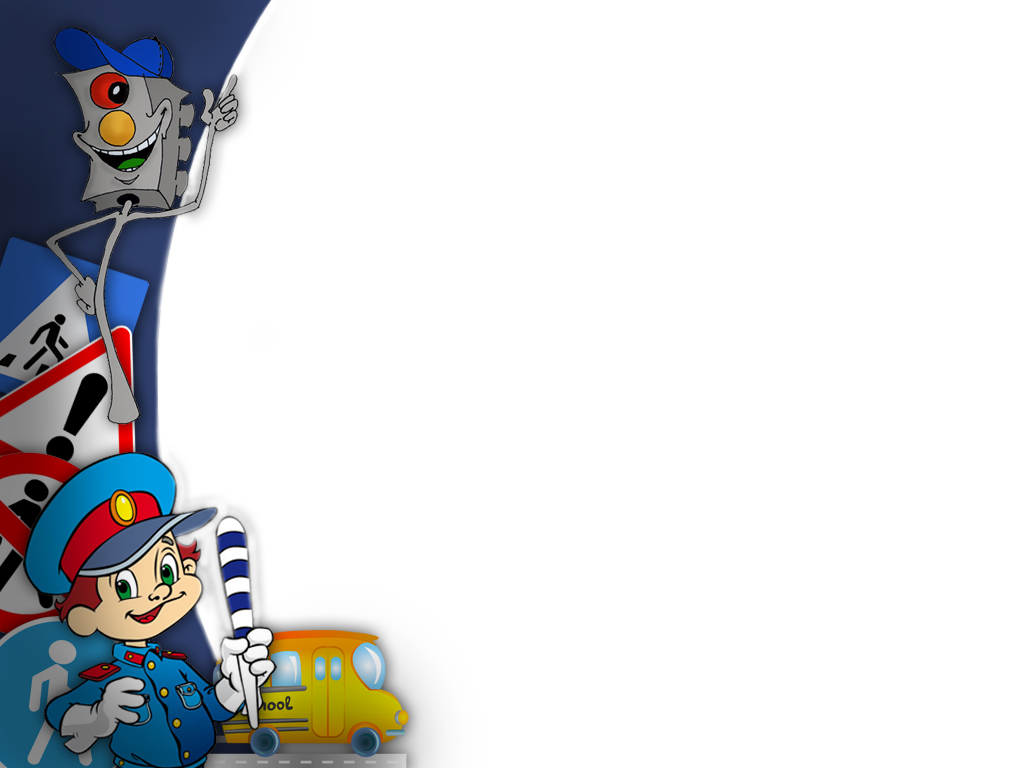 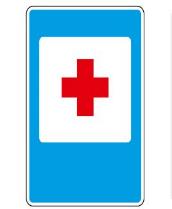 Если кто сломает ногу,Здесь врачи всегда помогут.Помощь первую окажут,Где лечиться дальше, скажут.
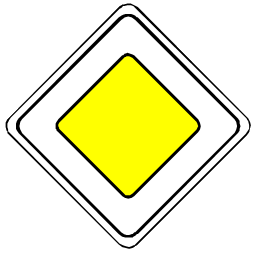 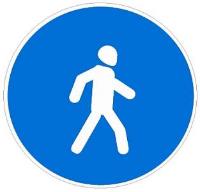 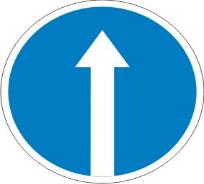 Найди знак "Пункт первой медицинской помощи"
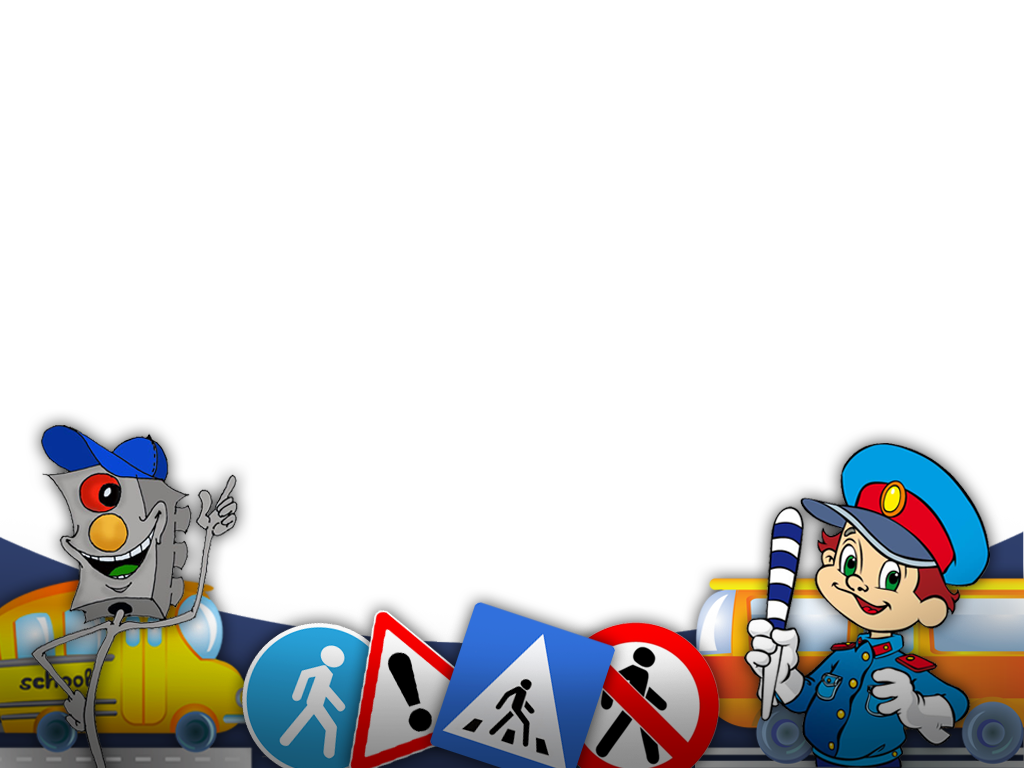 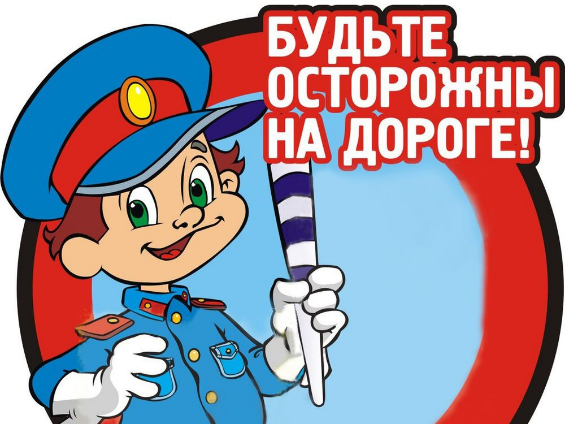 Интернет-ресурсы:
1. http://www.maam.ru/kartinki/pravila-povedenija/pd
2.https://yandex.ru/images/search?text=картинки%20по%20пдд%20для%20детского%20сада&noreask=1&lr=13
3. http://azbez.com/node/1702
4. http://nsportal.ru/detskiy-sad/razvitie-rechi/2016/02/12/stihi-dlya-detey-o-pravilah-dorozhnogo-dvizheniya
5. http://skyslogan.ru/rule_of_road
6.http://www.baby.ru/community/view/30500/forum/post/36932489/